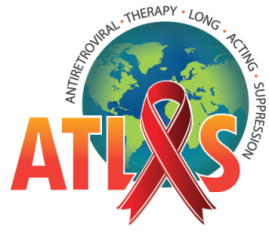 LONG-ACTING CABOTEGRAVIR + RILPIVIRINE FOR MAINTENANCE THERAPY: ATLAS WEEK 48 RESULTS
S Swindells,1 JF Andrade-Villanueva,2 GJ Richmond,3 G Rizzardini,4 A Baumgarten,5 M Masiá,6 G Latiff,7 V Pokrovsky,8 JM Mrus,9 J Huang,10 KJ Hudson,9 DA Margolis,9 KY Smith,9 P Williams,11 WR Spreen9
1University of Nebraska Medical Center, Omaha, NE, United States; 2University of Guadalajara, Guadalajara, Mexico; 3Broward Health Medical Center, Fort Lauderdale, FL, United States; 4Fatebenefratelli Sacco Hospital, Milan, Italy; 5Center for Infectious Diseases, ZIBP, Berlin, Germany; 6Hospital General Universitario de Elche, Alicante, Spain; 7Maxwell Centre, Durban, South Africa; 8Central Research Institute of Epidemiology, Moscow, Russian Federation; 9ViiV Healthcare, Research Triangle Park, NC, United States; 10GlaxoSmithKline, Mississauga, ON, Canada; 11Janssen Research and Development, Beerse, Belgium
ATLAS Background
HIV therapy has been simplified to once-daily, oral regimens containing 2 or 3 antiretrovirals
Despite the success of daily oral therapy, considerable interest exists in LA treatment options
Cabotegravir (CAB) is an HIV-1 integrase strand transfer inhibitor
Oral 30 mg tablet: t½ ~40 hours
Long-acting IM injection, 200 mg/mL: t½ ~40 days
Rilpivirine (RPV) is an HIV-1 non-nucleoside reverse transcriptase inhibitor
Oral 25 mg tablet: t½ ~50 hours
Long-acting IM injection, 300 mg/mL: t½ ~90 days
LATTE-2: CAB LA + RPV LA given every 4 or 8 weeks maintained HIV-1 RNA <50 c/mL for >3 years1
Two pivotal phase 3 studies (ATLAS and FLAIR2) have reached their primary endpoints at 48 weeks
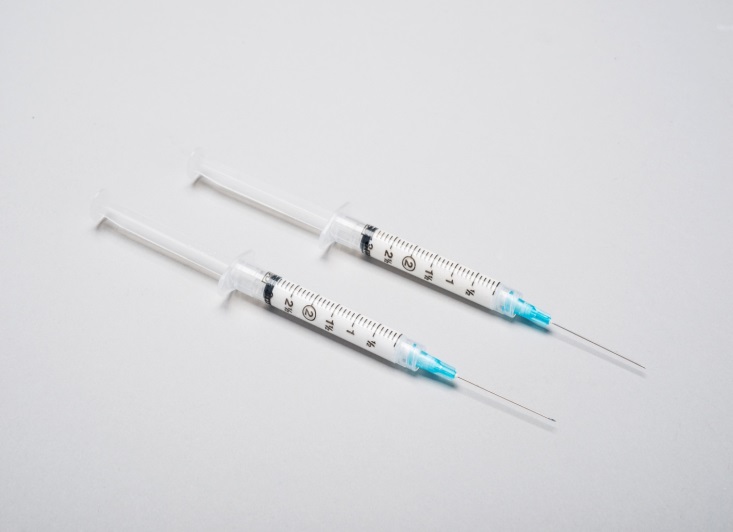 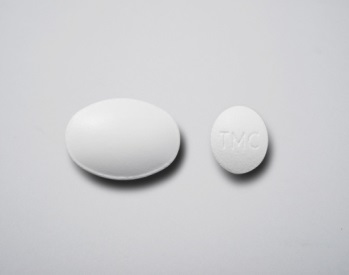 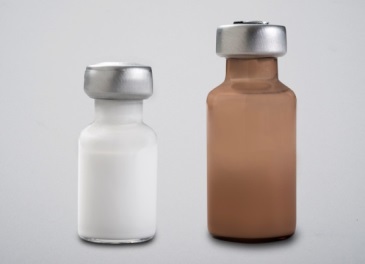 CAB, cabotegravir; IM, intramuscular; LA, long-acting; RPV, rilpivirine; t½, half-life.
1. Margolis D, et al. HIV Glasgow 2018; UK. Poster 118; 2. Orkin C, et al. CROI 2019; Seattle, WA. Abstract 3947.
Swindells S, et al. CROI 2019; Seattle, WA. Abstract 1475.
PI, NNRTI or INSTI†
Current daily oral ART n=308
ATLAS Study Design: Randomized, Multicenter, International, Open-Label, Noninferiority Study in Adults with Virologic Suppression (Ongoing)
Maintenance Phase
Extension Phase‡
Screening Phase
CAB LA (400 mg) + RPV LA (600 mg)§IM monthly n=303
N=705
PI-, NNRTI-, or INSTI-based regimen with 2 NRTI backbone*
Extension Phase or transition to the 
ATLAS-2M study
Randomization
1:1
Oral CAB + RPV n=308
Week 48
Day 1
Baseline
Week 4‖
Week 52
Week 96
Primary Endpoint
ART, antiretroviral therapy; CAB, cabotegravir; CAR, current antiretroviral; IM, intramuscular; INSTI, integrase strand transfer inhibitor; LA, long-acting; NNRTI, non-nucleoside reverse transcriptase inhibitor; NRTI, nucleoside RTI; PI, protease inhibitor; RPV, rilpivirine; VL, viral load.
*Uninterrupted ART 6 months and VL <50 c/mL at Screening, 2× VL <50 c/mL ≤12 months; †INSTI-based regimen capped at 40% of enrollment; Triumeq excluded from study; ‡Optional switch to CAB LA + RPV LA at Week 52 for those on CAR; §Participants who withdraw/complete IM CAB LA + RPV LA must complete 52 weeks of follow-up; ‖Participants received an initial loading dose of CAB LA (600 mg) and RPV LA (900 mg) at Week 4b. From Week 8 onwards, participants received CAB LA (400 mg) + RPV LA (600 mg) injections every 4 weeks.
Swindells S, et al. CROI 2019; Seattle, WA. Abstract 1475.
ATLAS Objectives and Endpoints
Objective 
Establish noninferior antiviral activity of monthly IM CAB LA + RPV LA vs continuing CAR
Primary endpoint 
Proportion of participants with HIV-1 RNA ≥50 copies/mL at Week 48 using the FDA Snapshot algorithm
6% noninferiority margin on difference between groups
Selected secondary endpoints
HIV-1 RNA <50 copies/mL at Week 48 (Snapshot)*
Safety and tolerability
Selected exploratory endpoint
Participant-reported preferences of the LA regimen§
Viral resistance in participants experiencing CVF†
Patient-reported outcomes‡
CAB, cabotegravir; CAR, current antiretroviral; CVF, confirmed virologic failure; FDA, Food and Drug Administration; IM, intramuscular; LA, long-acting; RPV, rilpivirine. 
*Predefined key secondary endpoint; †Defined as 2 consecutive HIV-1 RNA measurements ≥200 copies/mL; ‡HIVTSQs, HIV Treatment Satisfaction Questionnaire (Status); §Single-item question for participant-reported preference on the LA and daily oral regimen.
Swindells S, et al. CROI 2019; Seattle, WA. Abstract 1475.
ATLAS – Baseline Characteristics: ITT-E Population
3TC, lamivudine; ABC, abacavir; ART, antiretroviral therapy; CAB, cabotegravir; CAR, current antiretroviral; FTC, emtricitabine; INSTI, integrase strand transfer inhibitor; ITT-E, intention-to-treat exposed; LA, long-acting; NNRTI, non-nucleoside reverse transcriptase inhibitor; PI, protease inhibitor; RPV, rilpivirine; TAF, tenofovir alafenamide; TDF, tenofovir disoproxil fumarate.
*Common backbone regimens included: FTC/TDF (LA 60% vs CAR 56%), FTC/TAF (LA 16% vs CAR 17%), ABC/3TC (LA 13% vs CAR 13%).
Swindells S, et al. CROI 2019; Seattle, WA. Abstract 1475.
ATLAS Virologic Snapshot Outcomes at Week 48 for ITT-E: Noninferiority Achieved for Primary and Secondary Endpoints
CAB LA + RPV LA
CAR
Virologic Outcomes
Adjusted Treatment Difference (95% CI)*
Primary endpoint:
LA noninferior to CAR (HIV-1 RNA ≥50 c/mL) at Week 48
0.6
6% NImargin
-1.2
2.5
Difference (%)
Virologic nonresponse (≥50 c/mL)
CAB, cabotegravir; CAR, current antiretroviral; CI, confidence interval; ITT-E, intention-to-treat exposed; LA, long-acting; NI, noninferiority; RPV, rilpivirine.  
*Adjusted for sex and baseline third agent class.
Swindells S, et al. CROI 2019; Seattle, WA. Abstract 1475.
ATLAS Virologic Snapshot Outcomes at Week 48 for ITT-E: Noninferiority Achieved for Primary and Secondary Endpoints
CAB LA + RPV LA
CAR
Virologic Outcomes
Adjusted Treatment Difference (95% CI)*
Primary endpoint:
LA noninferior to CAR (HIV-1 RNA ≥50 c/mL) at Week 48
0.6
6% NImargin
-1.2
2.5
-3.0
Difference (%)
CAR
CAB LA + RPV LA
Key secondary endpoint: 
LA noninferior to CAR (HIV-1 RNA <50 c/mL) at Week 48
-6.7
0.7
−10% NI
margin
Virologic success (<50 c/mL)
No virologic data
Virologic nonresponse (≥50 c/mL)
CAB, cabotegravir; CAR, current antiretroviral; CI, confidence interval; ITT-E, intention-to-treat exposed; LA, long-acting; NI, noninferiority; RPV, rilpivirine. 
*Adjusted for sex and baseline third agent class.
Difference (%)
Swindells S, et al. CROI 2019; Seattle, WA. Abstract 1475.
ATLAS Snapshot Outcomes at Week 48 for ITT-E
AE, adverse event; CAB, cabotegravir; CAR, current antiretroviral; ISR, injection site reaction; ITT-E, intention-to-treat exposed; LA, long-acting; RPV, rilpivirine.
*Discontinued due to AEs: LA arm (n) – ISR (3); hepatitis A (2); acute hepatitis B (1); acute hepatitis C (1); headache (1); depression suicidal (1); memory impairment (1); diarrhea/nausea/headache (1); CAR arm (n) – colitis (1); blood creatinine increased (1); renal impairment (1); anxiety disorder/depression/suicidal ideation (1); †Death: methamphetamine overdose (1); ‡Other reasons for discontinuation included: LA arm (n): pregnancy (4), lost to follow up (1), non-compliance with treatment (1), and relocation (1); CAR arm: pregnancy (1), lost to follow up (1), and withdrawal by participant due to frequency of visits (4).
Swindells S, et al. CROI 2019; Seattle, WA. Abstract 1475.
ATLAS Confirmed Virologic Failure: CAB LA + RPV LA Arm
Plasma CAB and RPV concentrations at the time of failure were below the population means but within the range for the large majority of individuals who maintained virologic suppression
3TC, lamivudine; ABC, abacavir; AZT, azidothymidine; CAB, cabotegravir; CAR, current antiretroviral; CVF, confirmed virologic failure; DTG, dolutegravir; EFV, efavirenz; FTC, emtricitabine; INSTI, integrase strand transfer inhibitor; LA, long-acting; LPV, lopinavir; NVP, nevirapine; PBMC, peripheral blood mononuclear cell; r, ritonavir; RAL, raltegravir; RAM, resistance-associated mutation; RPV, rilpivirine; RT, reverse transcriptase; SVF, suspected virologic failure; TDF, tenofovir disoproxil fumarate.
*L74I is not considered an INSTI RAM by IAS-US guidelines and has no impact on CAB activity; 
†Monogram biological /clinical cutoffs are: RPV=2.0, CAB=2.5, and DTG=4.0.
Swindells S, et al. CROI 2019; Seattle, WA. Abstract 1475.
ATLAS Confirmed Virologic Failure: CAR Arm
3TC, lamivudine; AZT, azidothymidine; c, cobicistat; CAR, current antiretroviral; CVF, confirmed virologic failure; EFV, efavirenz; EVG, elvitegravir; FTC, emtricitabine; INSTI, integrase strand transfer inhibitor; PBMC, peripheral blood mononuclear cell; RAM, resistance-associated mutation; RT, reverse transcriptase; SVF, suspected virologic failure; TAF, tenofovir alafenamide; TDF, tenofovir disoproxil fumarate.
Swindells S, et al. CROI 2019; Seattle, WA. Abstract 1475.
ATLAS Plasma CAB and RPV Trough Concentrations by Visit Following CAB LA and RPV LA
Plasma concentrations after IM CAB and RPV were comparable with those during efficacious oral regimens
10
100
Plasma CAB (μg/mL)
Plasma RPV (ng/mL)
1
CAB (n=308)
RPV (n=308)
PA-IC90 (0.166 µg/mL)
PA-IC90 (12 ng/mL)
10
0.1
Visit (Week)
4
4
8
8
12
12
16
16
20
20
24
24
28
28
32
32
36
36
40
40
44
44
48
48
Visit (Week)
CAB, cabotegravir; IM, intramuscular; LA, long-acting; PA, protein-adjusted; RPV, rilpivirine. 
Median (5th, 95th percentile) concentration–time data for CAB (left) and RPV (right) following monthly LA administration.
Swindells S, et al. CROI 2019; Seattle, WA. Abstract 1475.
ATLAS Adverse Events (Excluding ISRs)
84/88 (95%) of CAB LA + RPV LA participants with drug-related AEs had maximum grade 1 or 2†
No cases of drug-related SAEs, drug hypersensitivity, or drug-induced liver injury observed on CAB LA + RPV LA arm
AE, adverse event; CAB, cabotegravir; CAR, current antiretroviral; ISR, injection site reaction; LA, long-acting; RPV, rilpivirine; SAE, serious AE.
*AEs leading to withdrawal: LA arm (n) – hepatitis A (2); acute hepatitis B (1); acute hepatitis C (1); headache (1); depression suicidal (1); memory impairment (1); diarrhea/nausea/headache (1); asthenia & myalgia (1); anxiety (1); CAR arm (n) – colitis (1); blood creatinine  increased (1); fatal methamphetamine overdose (1); renal impairment (1); anxiety disorder/depression/suicidal ideation (1); †Grade 3 drug-related AEs: LA arm (n): pyrexia (1); nausea (1); diarrhea (1); and headache (2); and grade 4 lipase increase (1).
Swindells S, et al. CROI 2019; Seattle, WA. Abstract 1475.
ATLAS Injection Site Reactions
ISR Incidence by Week
The majority (99%,1439/1460) of ISRs were grade 1–2 and most (88%) resolved within ≤7 days
CAB, cabotegravir; IM, intramuscular; ISR, injection site reaction; LA, long-acting; RPV, rilpivirine.
Bars represent incidence of onset ISRs relative to the most recent IM injection visit.
Swindells S, et al. CROI 2019; Seattle, WA. Abstract 1475.
ATLAS: High Participant Satisfaction (HIVTSQs) and Preference for Injectable Therapy
66
Improvement
55
HIVTSQs Total Score*
50
Difference (95%CI)
5.39 (4.17–6.60), p<0.001
Week 24*
The CAB + RPV group were more satisfied with the monthly injectable treatment compared with participants receiving CAR
5.68 (4.37–6.98), p<0.001
Week 44*
Patient Preference Survey (LA Arm)
Single-item question on participants’ preference at Week 48
ITT-E population: 86% (266/308) preferred LA; 2% (7/308) preferred daily oral therapy
Responding participants: 97% (266/273) preferred the LA regimen over previous oral therapy
CAB, cabotegravir; CAR, current antiretroviral; HIVTSQs, HIV Treatment Satisfaction Questionnaire (Status); ITT-E, intention-to-treat exposed; LA, long-acting; RPV, rilpivirine.
*Adjusted mean change from baseline; adjusted for baseline score, sex, age, race, and baseline third agent class. Error bars show 95% confidence interval. n=300 for CAB + RPV at Week 24 and n=300 at Week 48; n=288 for CAR at Week 24 and n=294 at Week 48.
Swindells S, et al. CROI 2019; Seattle, WA. Abstract 1475.
ATLAS Conclusions
Monthly CAB LA + RPV LA was noninferior to 3-drug oral CAR at Week 48 per Snapshot
Low rate of HIV-1 RNA ≥50 c/mL: 1.6% vs 1.0%
HIV-1 RNA <50 c/mL: 92.5% vs 95.5%
Low confirmed virologic failure rate (1%) across both treatment arms
Two of 3 participants on CAB LA + RPV LA had NNRTI RAMs in baseline PBMCs
Injection site reactions were mostly grade 1 or 2 and short-lived with few associated discontinuations
Grade 3/4 and serious AEs were infrequent in both treatment arms
Significantly greater increase in treatment satisfaction reported with LA regimen over time vs CAR
Overall, these results support the therapeutic potential of monthly CAB LA + RPV LA
AE, adverse event; CAB, cabotegravir; CAR, current antiretroviral; CVF, confirmed virologic failure; LA, long-acting; NNRTI, non-nucleoside reverse transcriptase inhibitor; PBMC, peripheral blood mononuclear cell; RAM, resistance-associated mutation; RPV, rilpivirine.
Swindells S, et al. CROI 2019; Seattle, WA. Abstract 1475.
Acknowledgments
We thank everyone who has contributed to the success of the study
All study participants and their families
The ATLAS clinical investigators and their staff in Argentina, Australia, Canada, France, Germany, Italy, Mexico, Republic of Korea, Russian Federation, South Africa, Spain, Sweden, and the United States
The ViiV Healthcare, GlaxoSmithKline, and Janssen study team members
ATLAS is funded by ViiV Healthcare and Janssen R&D
Swindells S, et al. CROI 2019; Seattle, WA. Abstract 1475.